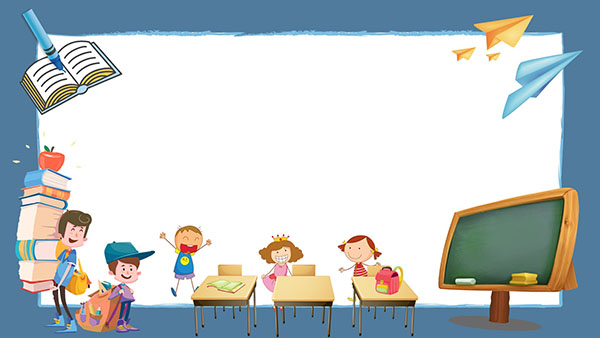 CHÀO MỪNG CÁC EM ĐẾN VỚI TIẾT HỌC  TRỰC TUYẾN
YÊU CẦU THAM GIA TIẾT HỌC
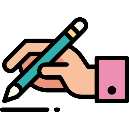 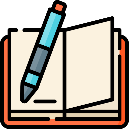 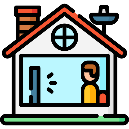 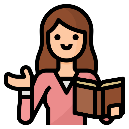 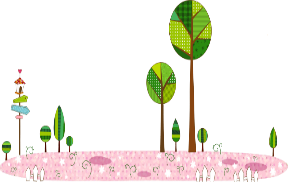 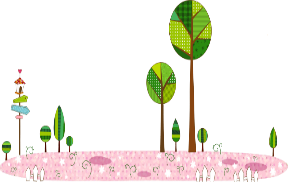 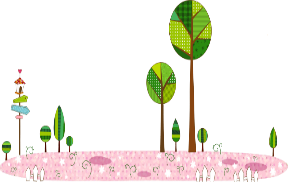 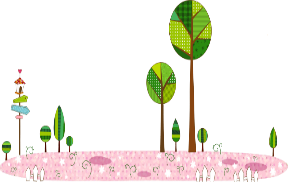 Chuẩn bị đầy đủ sách vở, đồ dùng
Tắt mic, 
mở camera. Tập trung lắng nghe
Chủ động ghi chép
Thực hành theo yêu cầu của cô
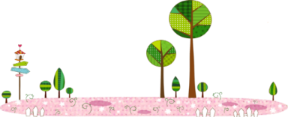 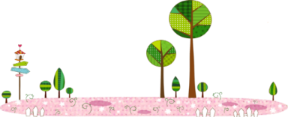 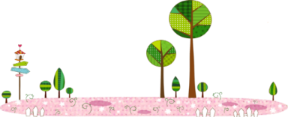 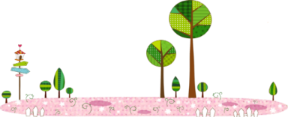 NHỮNG LƯU Ý AN TOÀN VỀ ĐIỆN
- Phải sạc pin trước khi sử dụng máy
- Không được sạc pin khi đang học
Khởi động
Kể về họ nội, họ ngoại
1. Họ nội gồm những ai?
2. Họ ngoại gồm những ai?
Kết luận:
- Ông bà sinh ra bố và các anh, chị, em ruột của bố cùng với các con của họ... là những người thuộc họ nội.
- Ông bà sinh ra mẹ và các anh, chị, em ruột của mẹ cùng với các con của họ... là những người thuộc họ ngoại.
Thứ 	Ba ngày 30 tháng 11 năm 2021
Tự nhiên và xã hội
Thực hành: Phân tích và vẽ sơ đồ mối quan hệ họ hàng
1. Hoạt động 1: Phân tích mối quan hệ họ hàng
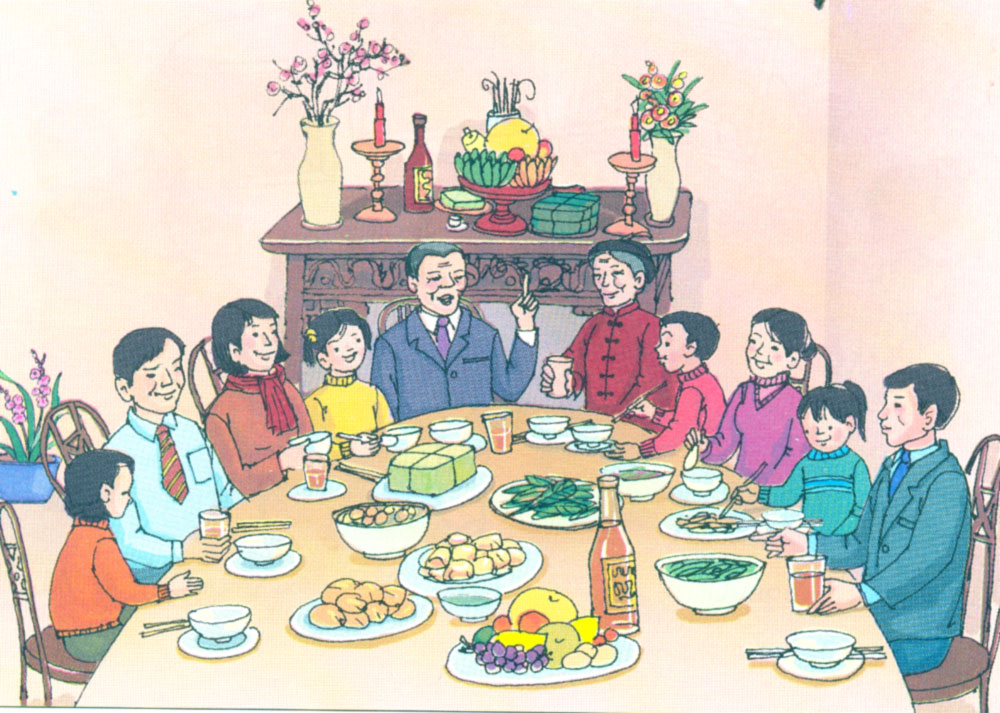 YÊU CẦU CẦN ĐẠT
- phân tích mối quan hệ họ hàng trong tình huống cụ thể; Biết cách xưng hô đúng đối với những người họ hàng nội ngoại
 - vẽ sơ đồ họ hàng, nội ngoại; Dùng sơ đồ giới thiệu cho người khác về họ nội, họ ngoại của mình
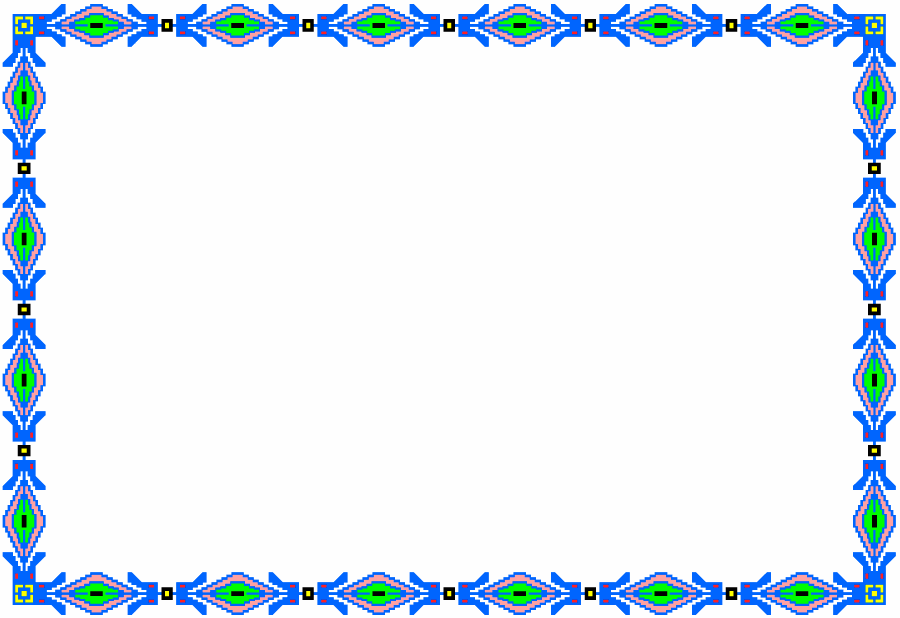 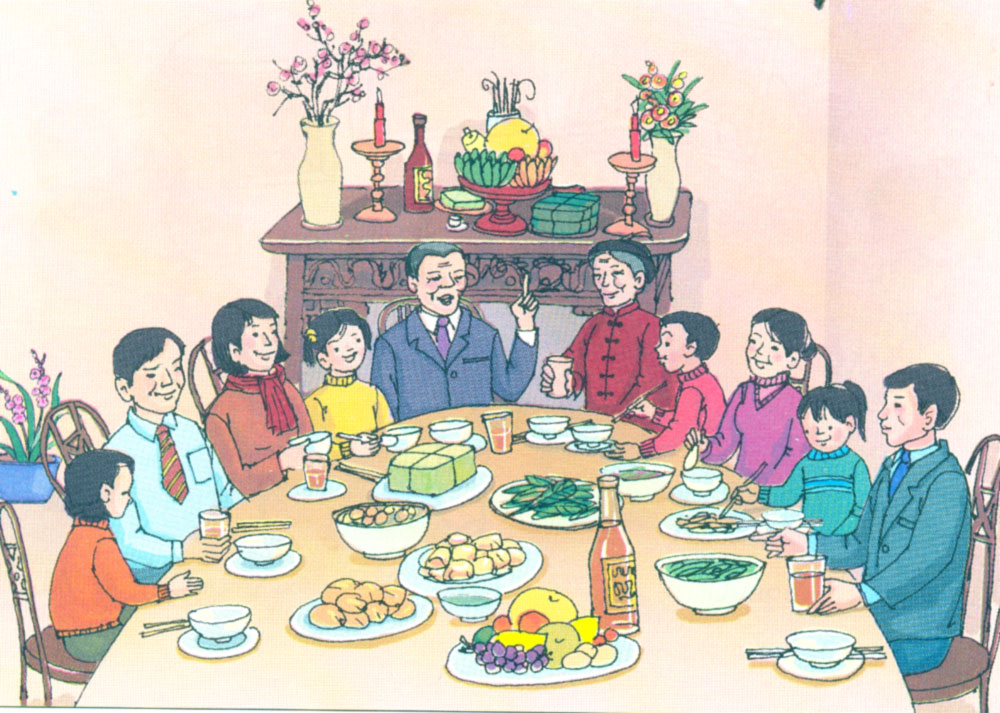 1. Hoạt động 1: Phân tích mối quan hệ họ hàng
1. Trong gia đình của bạn Quang có bao nhiêu người? Đó là những ai?
2. Ông bà Quang có bao nhiêu người con? Đó là những ai?
3. Ai là con dâu và con rể của ông bà?
4. Ai là cháu nội, ai là cháu ngoại của ông bà?
2. Hoạt động 2: Vẽ sơ đồ mối quan hệ họ hàng.
- Gia đình bạn Quang  có mấy thế hệ? Thế hệ thứ nhất gồm những ai?
- Ông bà sinh được mấy người con? Đó là những ai?
- Ông bà có mấy người con dâu, mấy người con rể? Đó là những ai?
- Bố mẹ Quang sinh được mấy người con? Đó là những ai?
- Bố mẹ Hương sinh được mấy người con? Đó là những ai?
Sơ đồ họ hàng
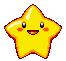 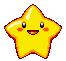 Thế hệ 
thứ 1:
Ông
Bà
X
Mẹ của 
Quang 
và Thủy
Bố của 
Quang 
và Thủy
Mẹ của 
Hương 
và Hồng
Bố của 
Hương 
và Hồng
Thế hệ 
thứ 2:
X
X
Thế hệ 
thứ 3:
Quang
Thủy
Hương
Hồng
Lan
Bố Lan
Mẹ lan
Mẹ Tâm
Ông
Bà
Tâm
Bố Tâm
X
X
X
Trang
Tùng
Dũng
Bố Trang
Bố Tùng
Mẹ Dũng
Bà
Bà
Ông
Mẹ Hiền
Mẹ Hải
Mẹ Lệ
Bố Hiền
Bố Hải
Bố Lệ
Ông
Ông
Bà
Hiền
Hải
Lệ
Mẹ Trang
Mẹ Tùng
Bố Dũng
Hà
Mẹ Hà
Ông
Mẹ Lý
Bà
Bố Lý
Lý
Bố Hà
Các miếng ghép của các dãy:
Dày 1:
Dãy 2 :
Dãy 3 :
Nhóm tốt :
1
2
3
4
Ông
Bà
Ông
Bà
X
X
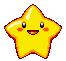 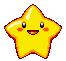 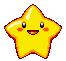 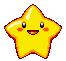 Mẹ
Trang
Bố 
Trang
Mẹ
 Hiền
Bố
Hiền
Mẹ
Hà
Bố
Hà
Mẹ
 Lý
Bố
Lý
X
X
X
X
Trang
Hiền
Hà
Lý
Ông
Bà
Ông
Bà
X
X
Mẹ
Trangï
Bố 
Trang
Mẹ
 Hiền
Bố
Hiền
Mẹ
Trangï
Bố 
Trang
Mẹ
 Hiền
Bố
Hiền
X
X
X
X
Trang
Hiền
Trang
Hiền
Đúng hay Sai?
a) Quang gọi Hương và Hồng là em.
Đúng
Sai
Hết giờ
1
2
3
Đúng hay Sai?
b) Quang gọi mẹ của Hương là dì.
Đúng
Sai
Hết giờ
1
2
3
Đúng hay Sai?
c) Quang gọi bố của Hương là chú.
Đúng
Sai
Hết giờ
1
2
3
Đúng hay Sai?
d) Hương gọi bố, mẹ của Quang là bác.
Đúng
Sai
Hết giờ
1
2
3
Đúng hay Sai?
d) Hương gọi Quang là anh
Đúng
Sai
Hết giờ
1
2
3
Đúng hay Sai?
e) Hương gọi Thủy là em
Đúng
Sai
Hết giờ
1
2
3